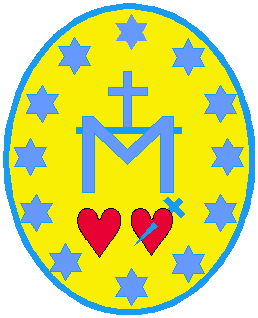 St Catherine’s Primary
Transition Information EventNew OnlineEnrolment Procedures
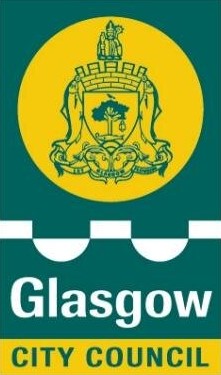 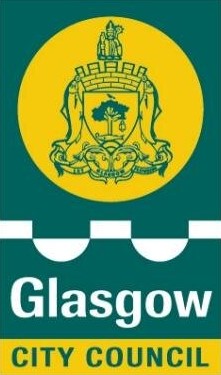 Introduction
About St Catherine’s Primary School

	Head Teacher:		Mrs Donna McKay
	Depute Head Teacher:	Mr Andrew Brown
	Principal Teachers:	Mrs Jennifer Anderson
					Miss Michelle McShane
					Mr Christopher Venditozzi
Introduction
About St Catherine’s Primary School

	School Role – Currently 396 pupils
	Primary 1 Role – Session 2017-2018, 70 pupils

	Infant Teachers – Session 2017-2018:
	Miss Brogan, Mrs McConnell and Mrs Duncan
New Enrolment Procedures
A guide on where to find and how to access the information for:
Registration of Infant Beginners and Choice of School
Placing Requests within Glasgow City Council.
New Enrolment Procedures
https://www.glasgow.gov.uk/index.aspx?articleid=19898
New Enrolment Procedures
New Enrolment Procedures
New Enrolment Procedures
New Enrolment Procedures
New Enrolment Procedures
New Enrolment Procedures
New Enrolment Procedures
New Enrolment Procedures
New Enrolment Procedures
https://www.glasgow.gov.uk
New Enrolment Procedures
New Enrolment Procedures
New Enrolment Procedures
New Enrolment Procedures
New Enrolment Procedures
New Enrolment Procedures
New Enrolment Procedures
New Enrolment Procedures
New Enrolment Procedures
NOTES:
If you are unsure of your school catchment area, please telephone the school you think your child would go to and check if your postcode falls within their catchment.
All Placing Requests are also done online, but can only be done after you have completed the enrolment process.